QUI SUIS-JE AU CARNAVAL ?
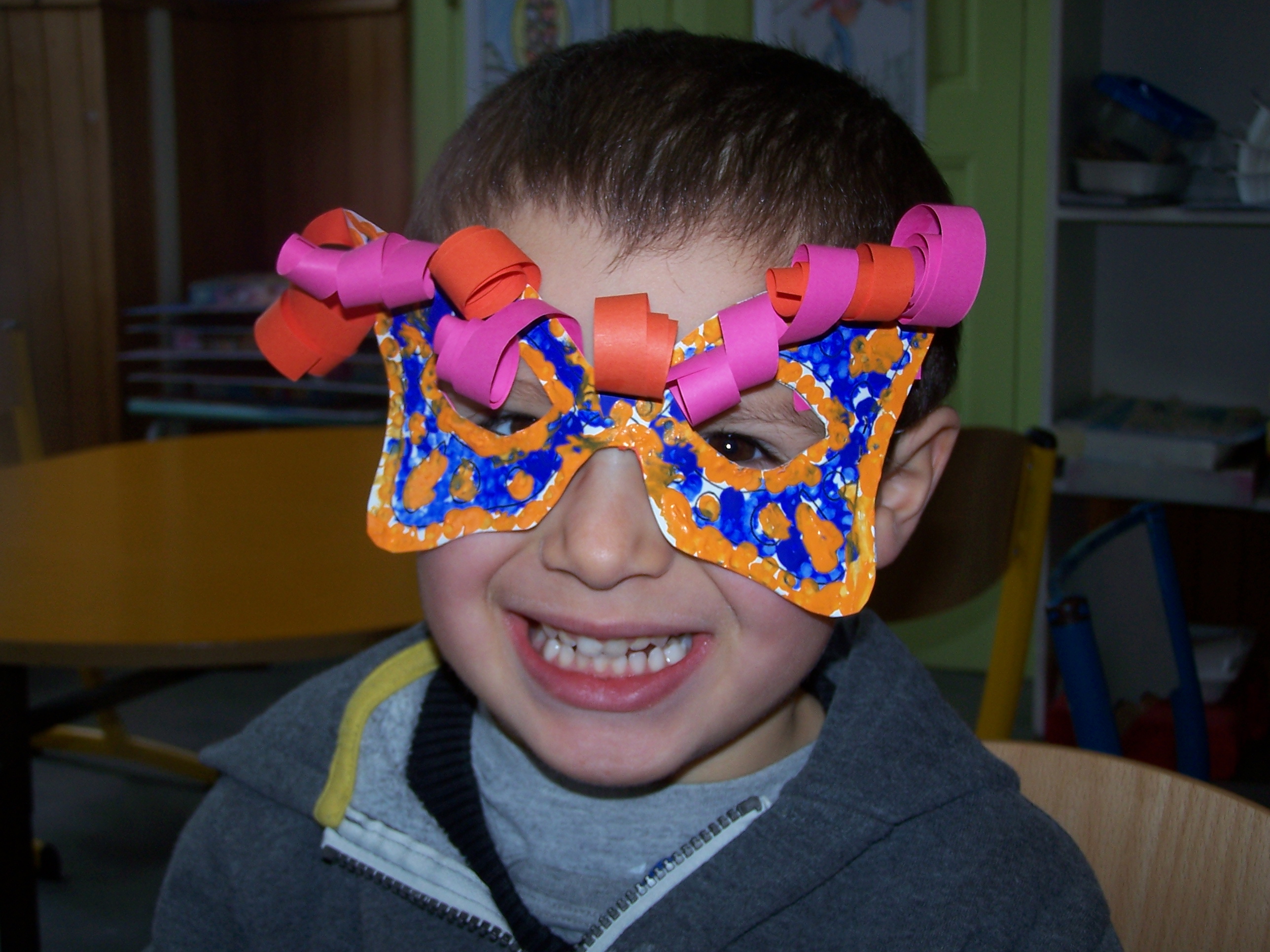 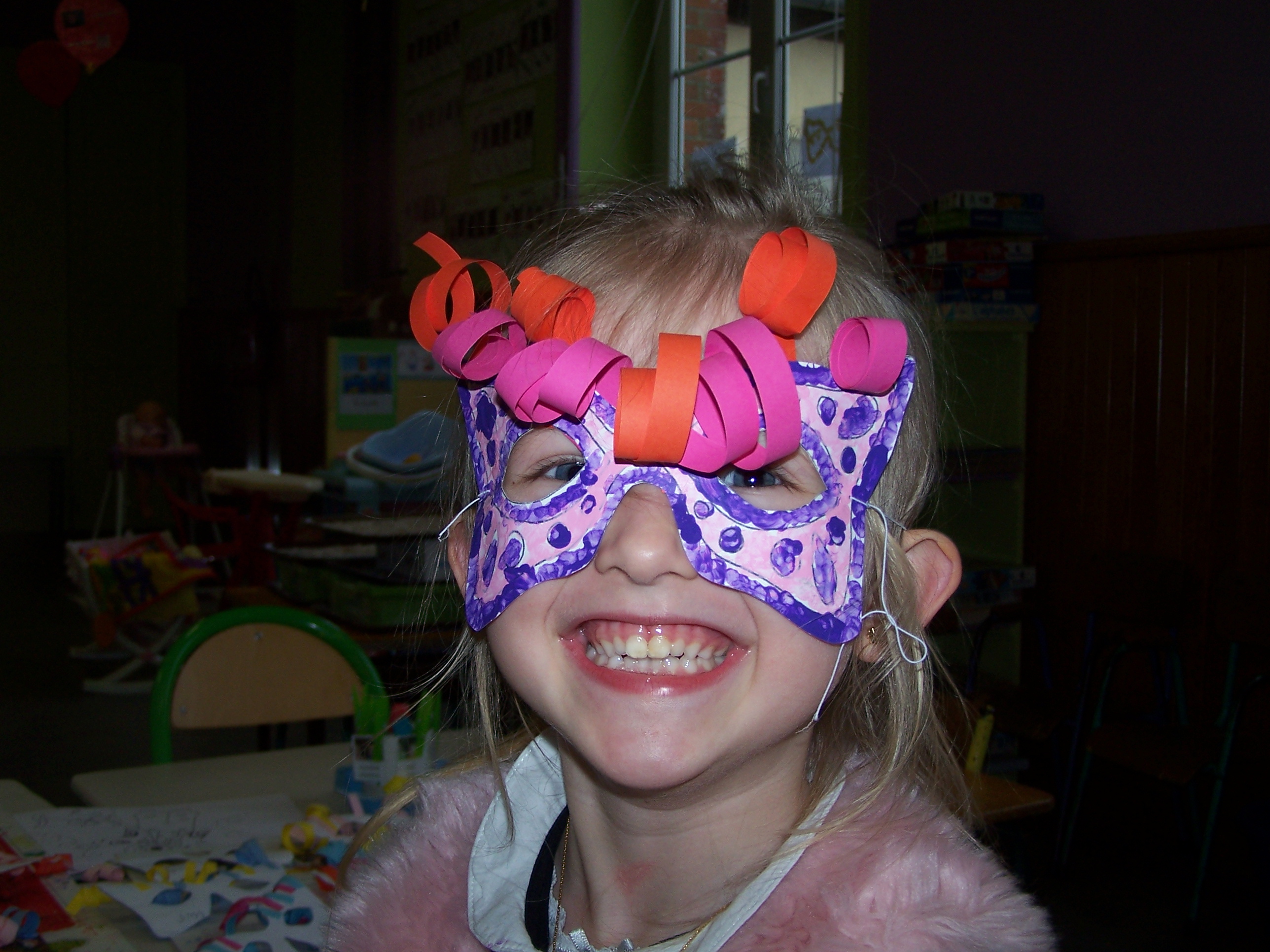 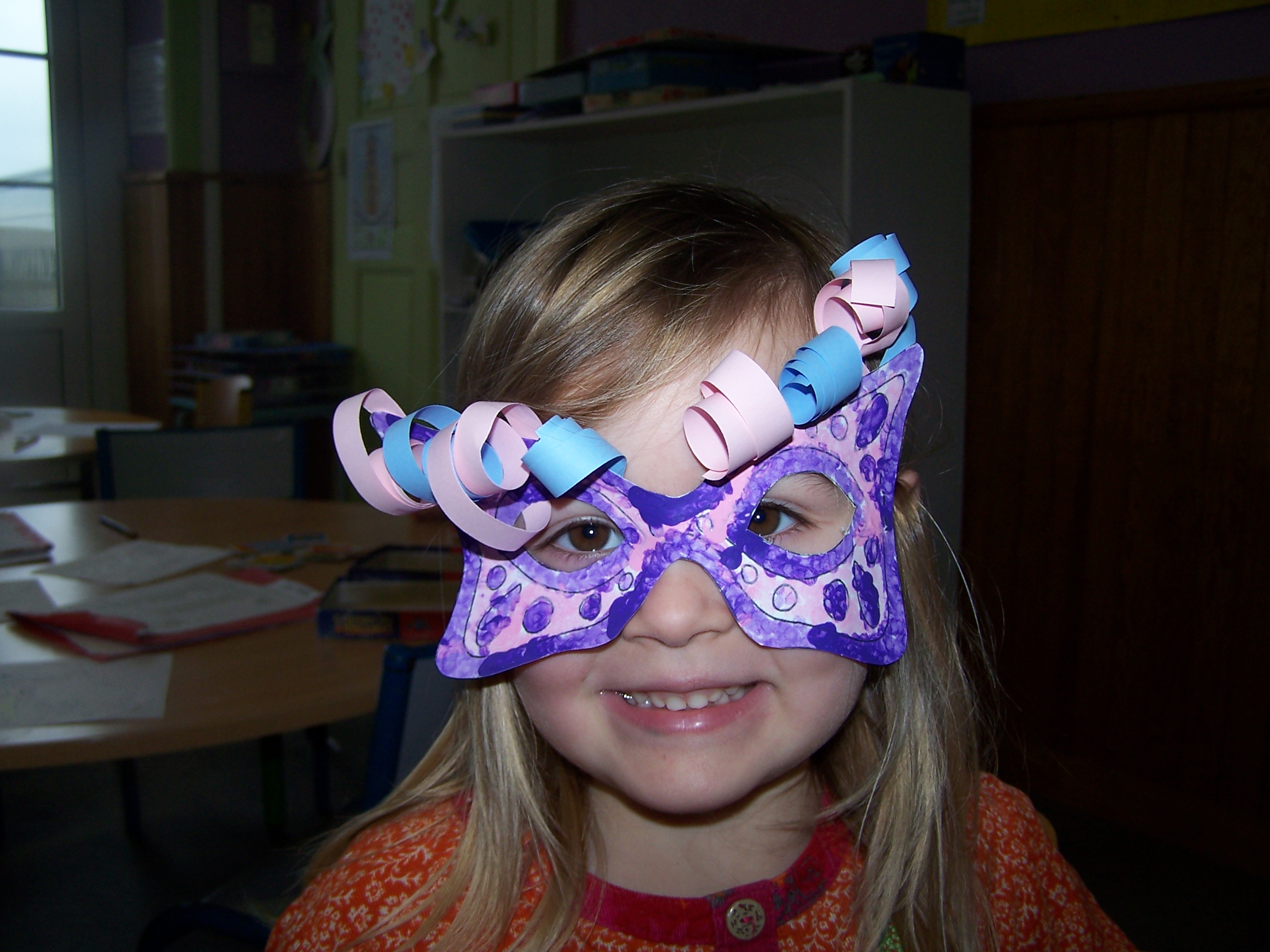 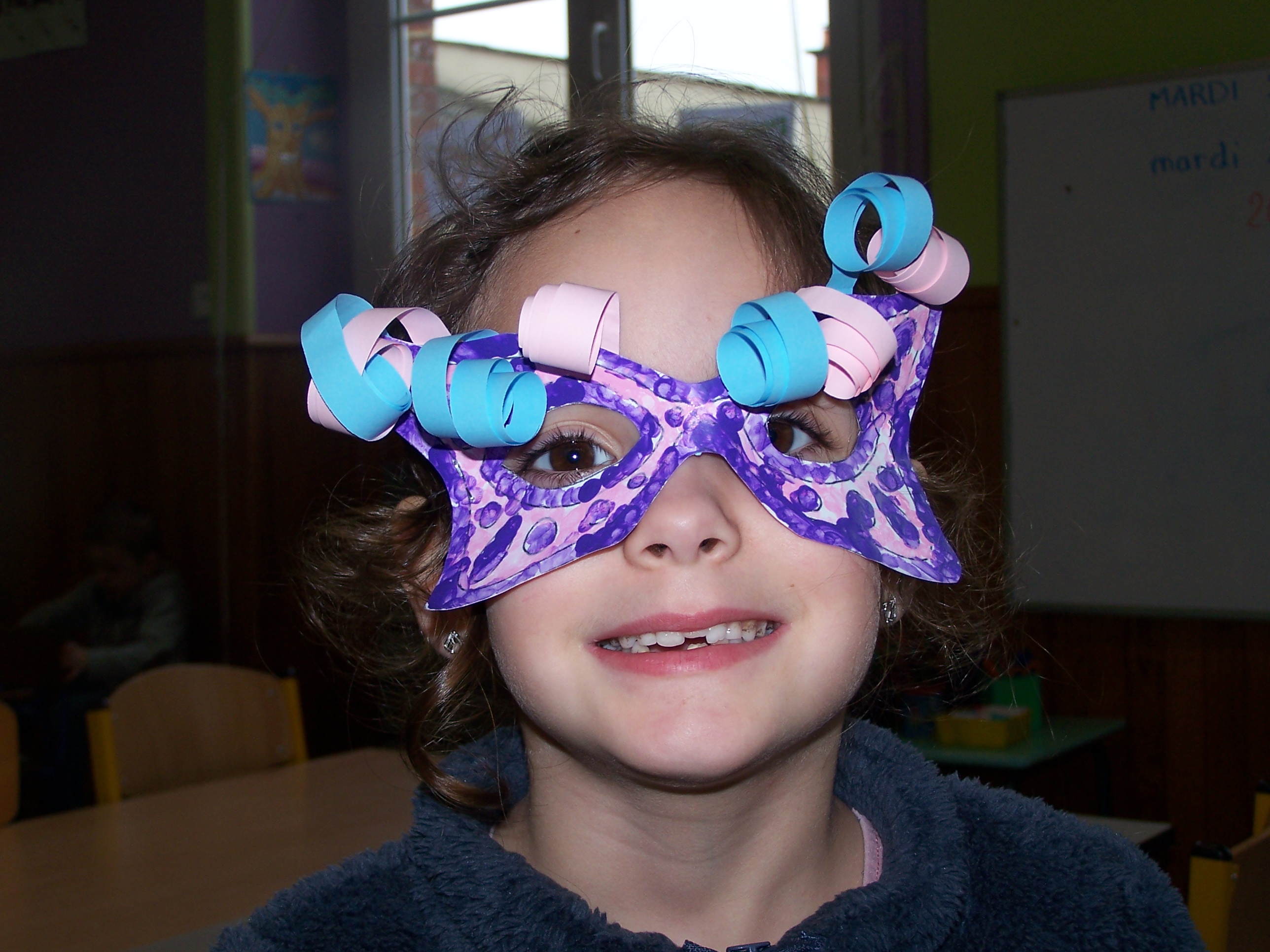 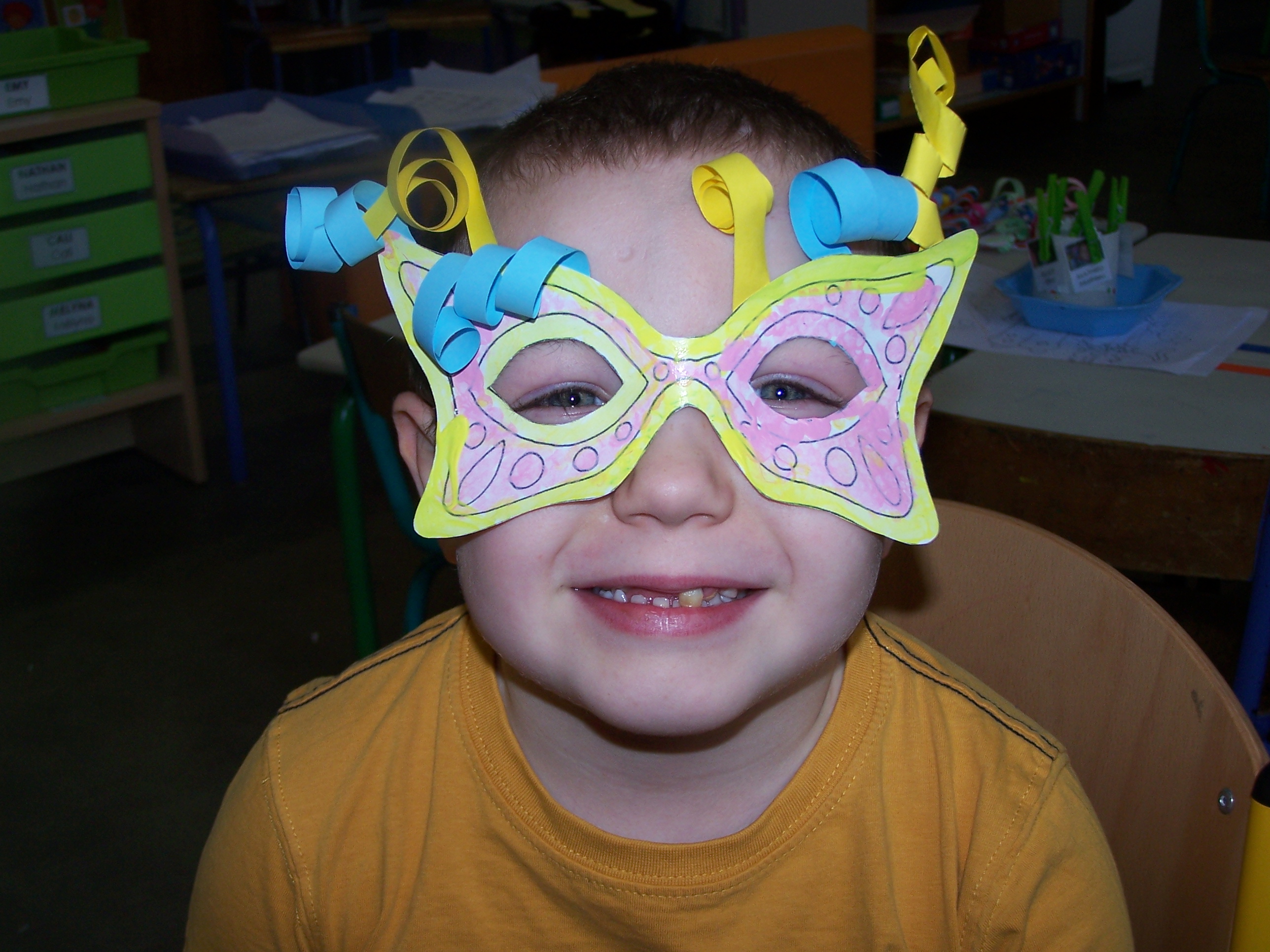 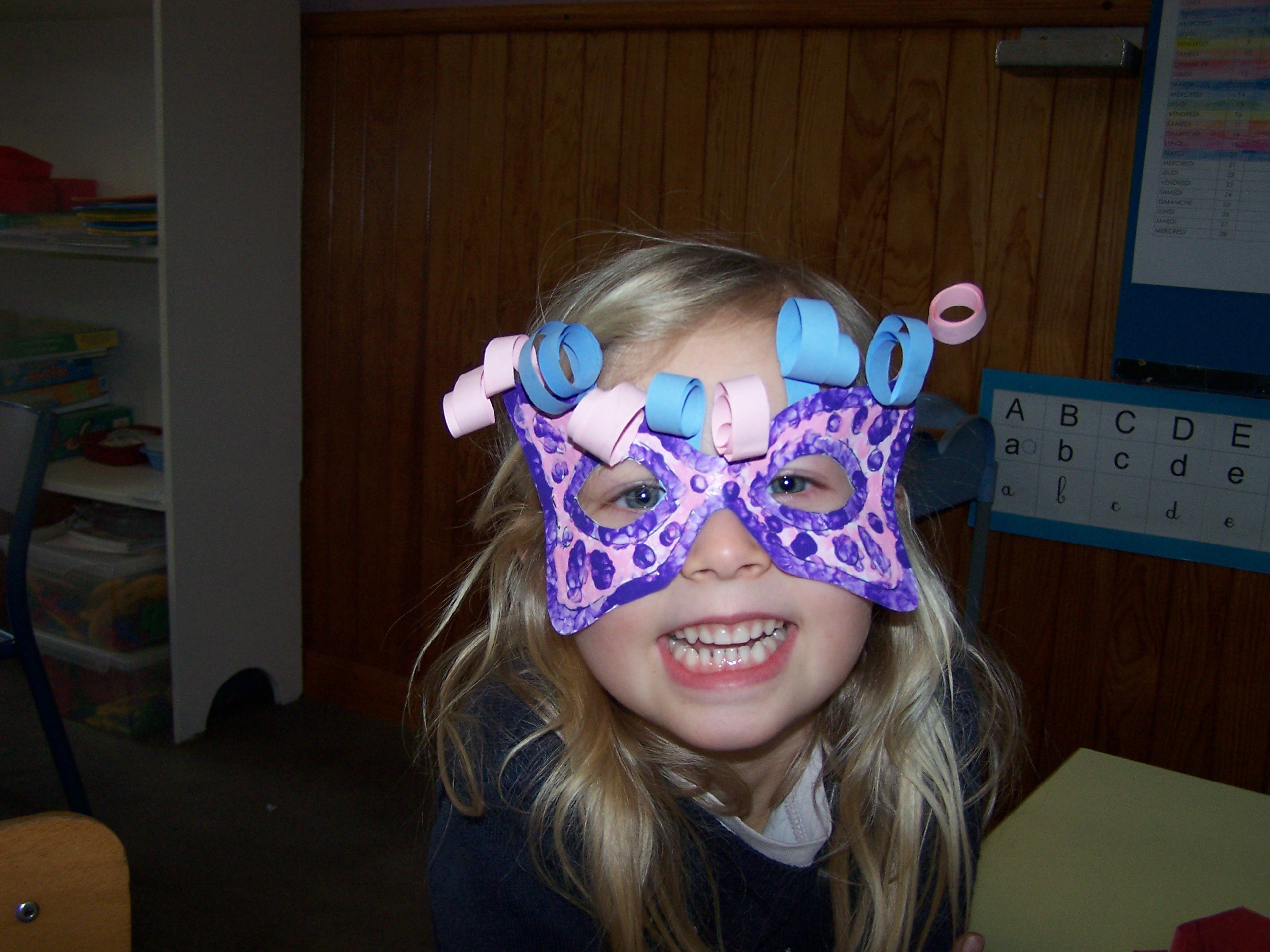 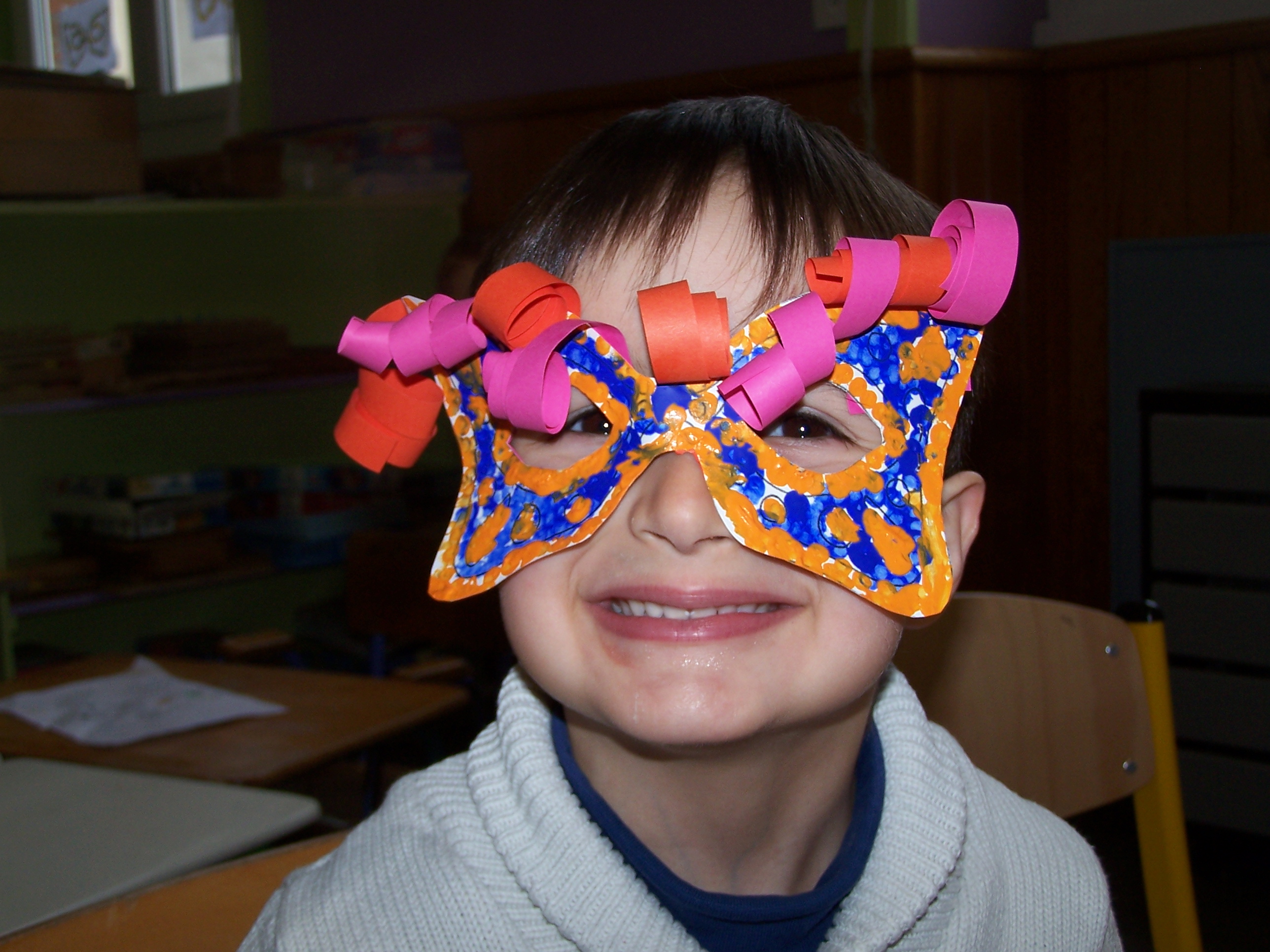 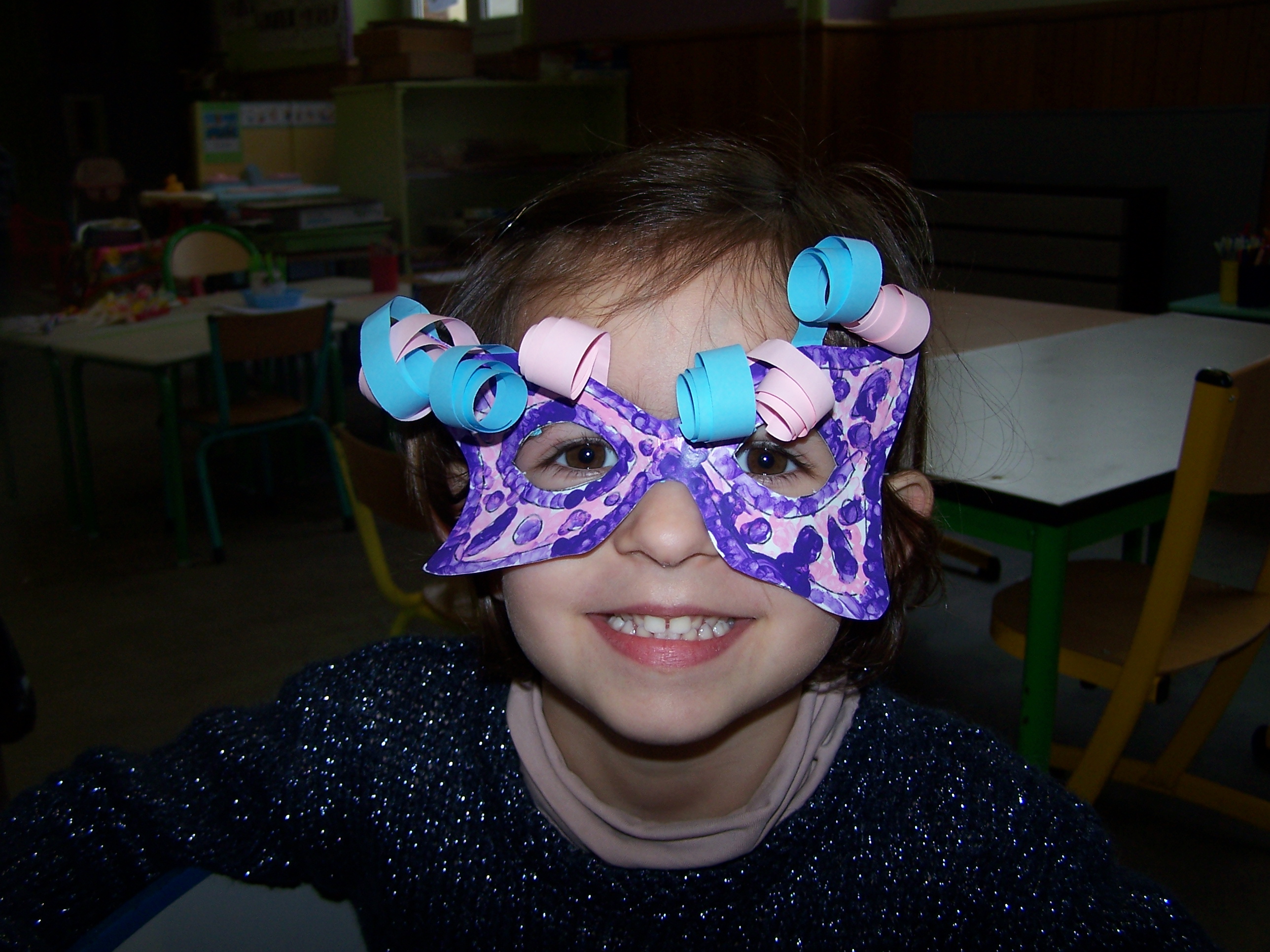 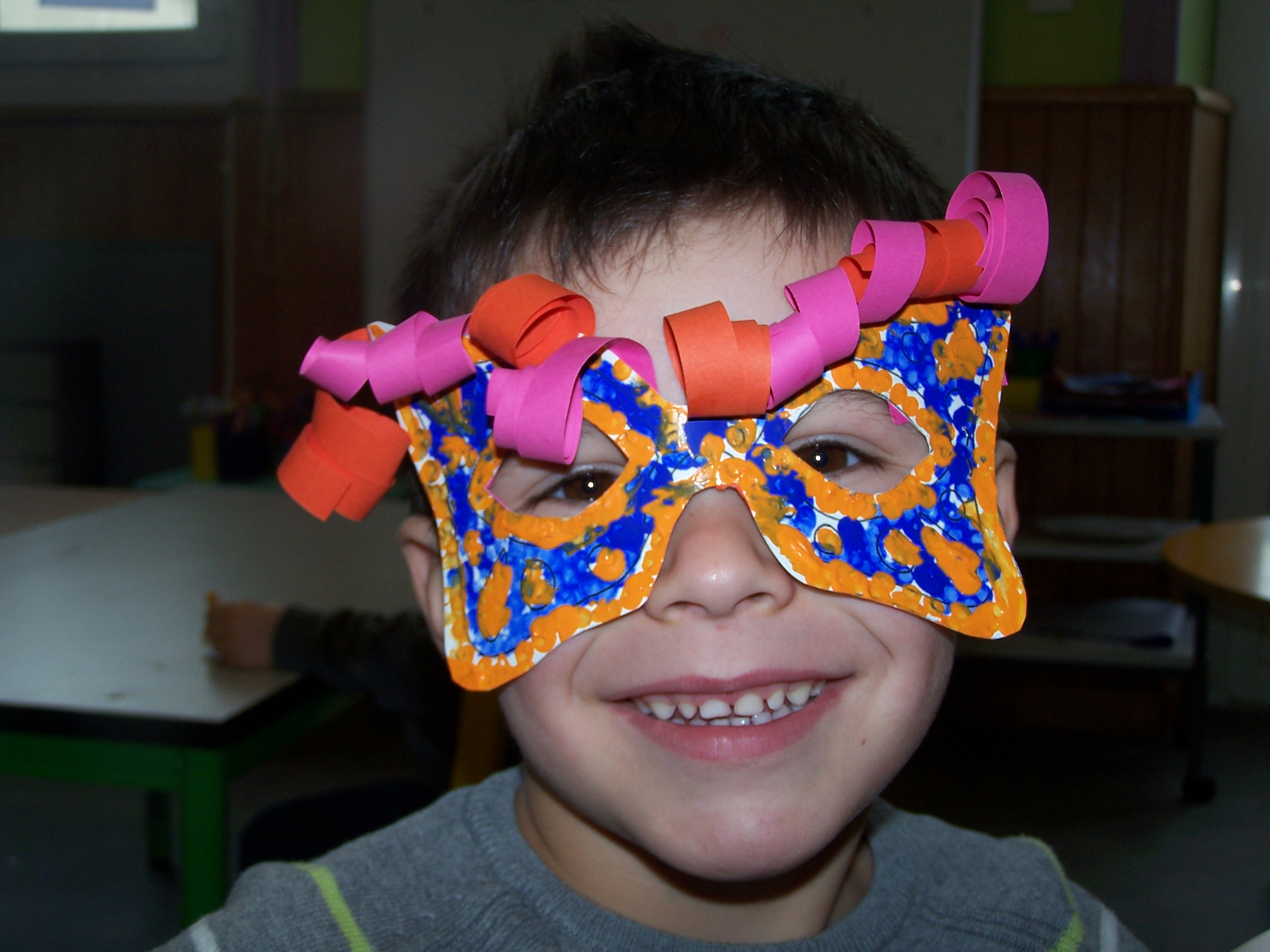 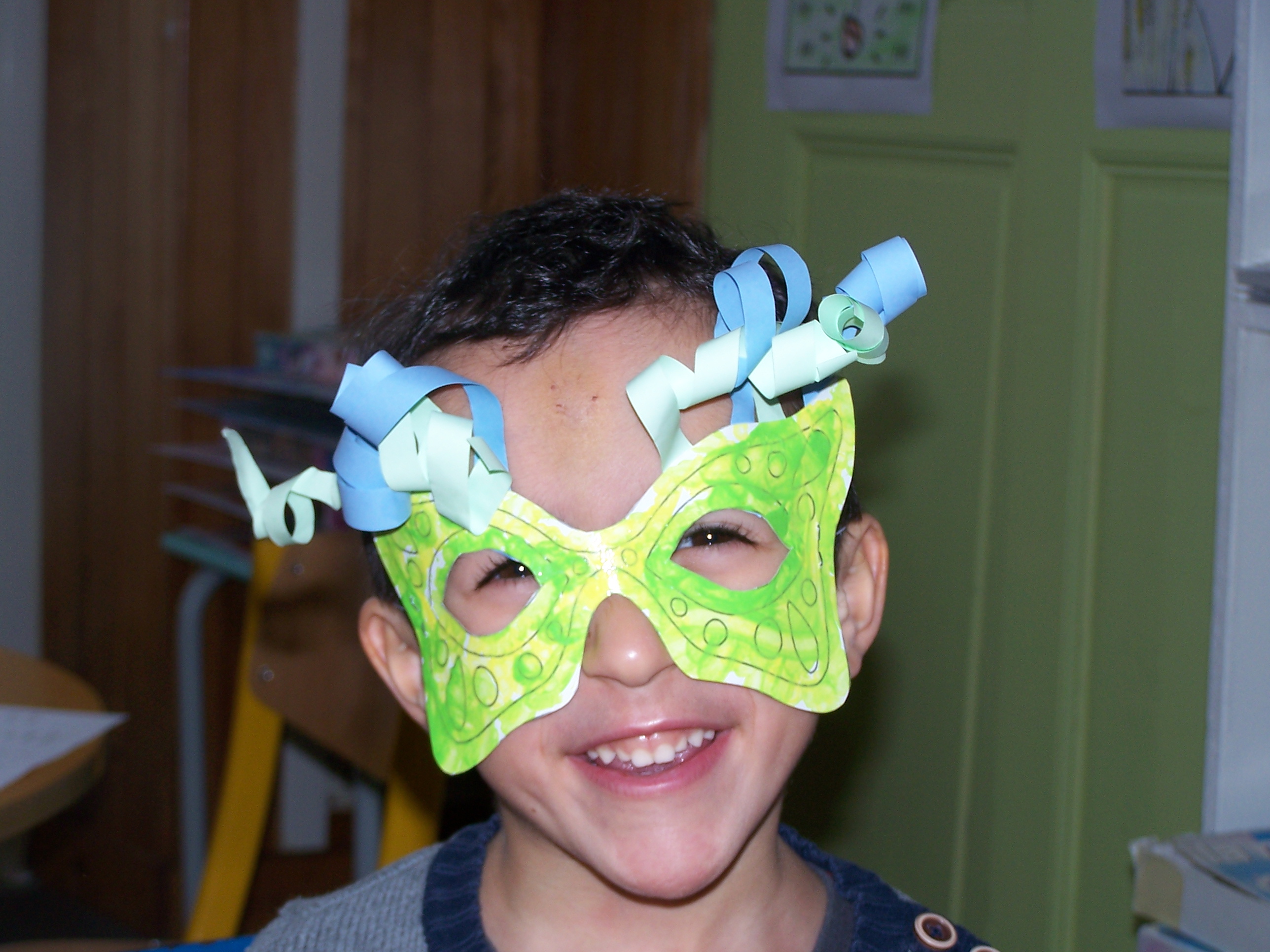 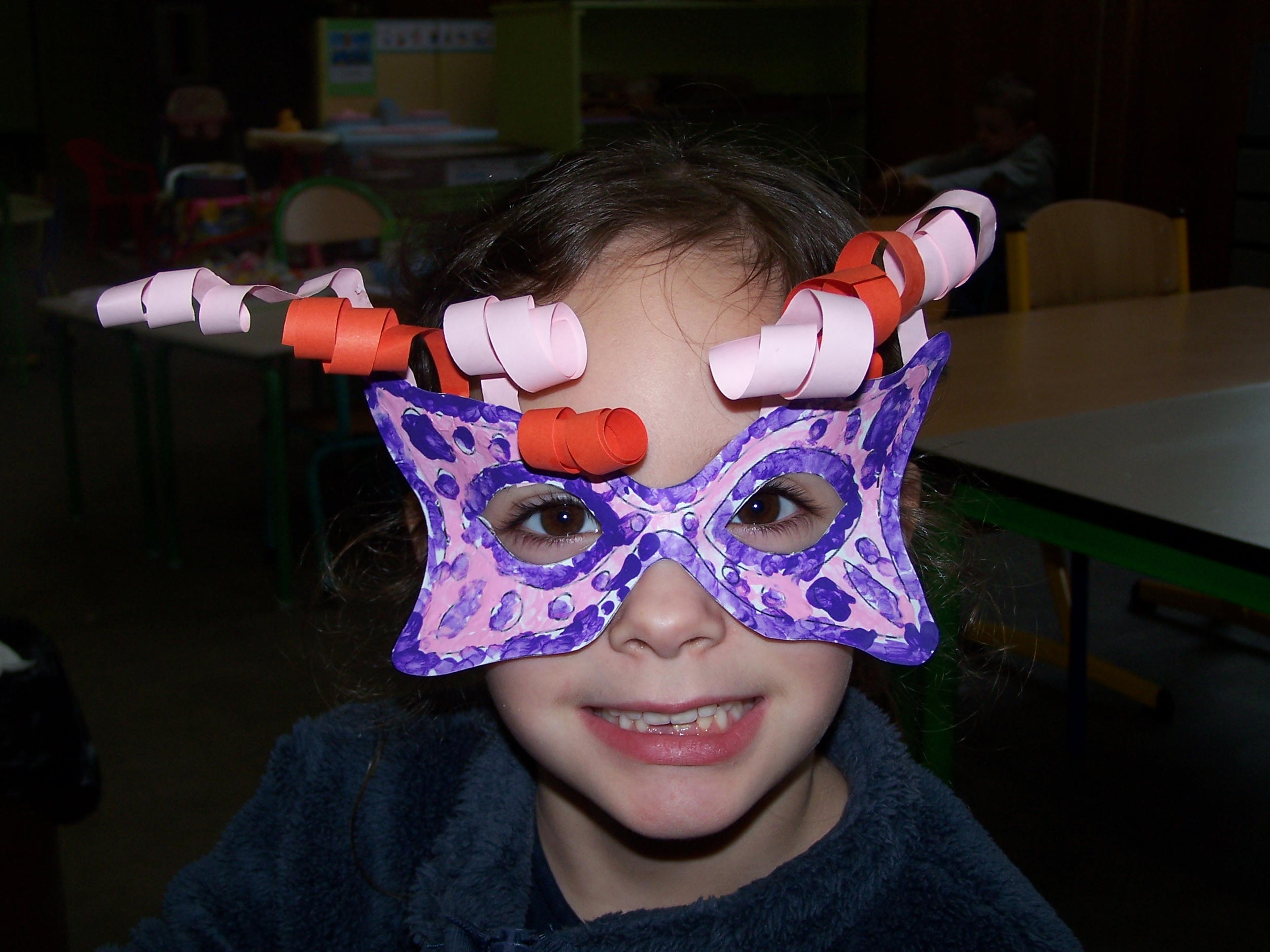 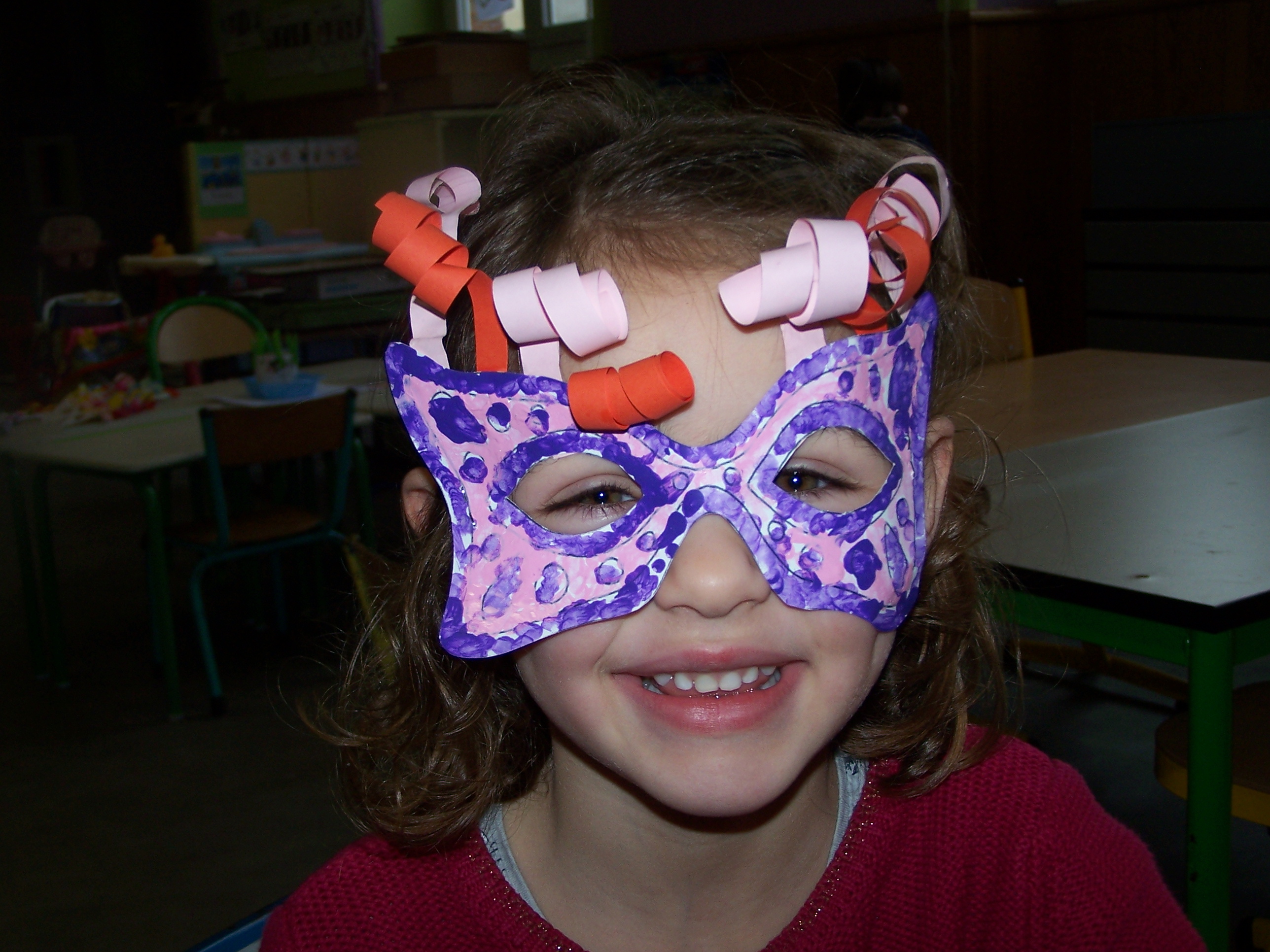 Au Carnaval, je me déguise, je me transforme, je deviens quelqu’un d’autre pour ne pas être reconnu.

Dicté par les enfants de MS